Final thoughts
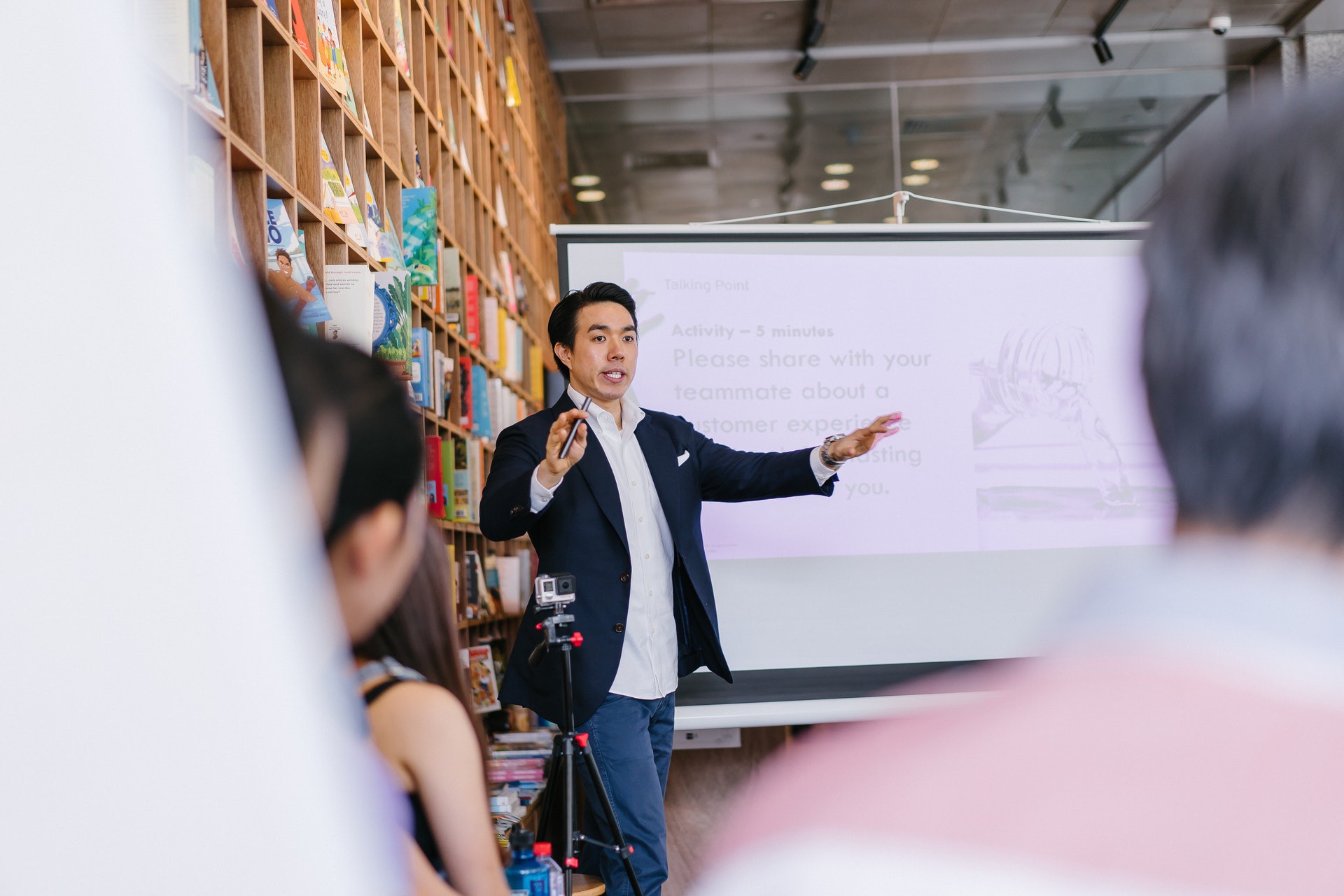 Students and Lecturer 
summarizing possible intersections between CGC and HRD
collect the critical points for stronger or qualitative better intersections of CGC and HRD
Discuss innovative lines of development
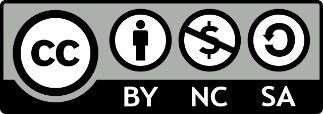 connect-erasmus.eu
This license lets you (or other party) share, remix, transform, and build upon this material non-commercially, as long as you credit the Connect! project partners and license your new creations under identical terms.
Thank you for the Attention. Questions?
peter.weber@hdba.de
connect-erasmus.eu